Kautzner J, Peichl P
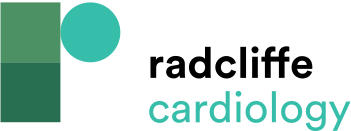 Left Ventricular Papillary Muscles As Visualised By Intracardiac Echocardiography
Citation: Arrhythmia & Electrophysiology Review 2019;8(1):65–9.
https://doi.org/10.15420/aer.2018.80.2
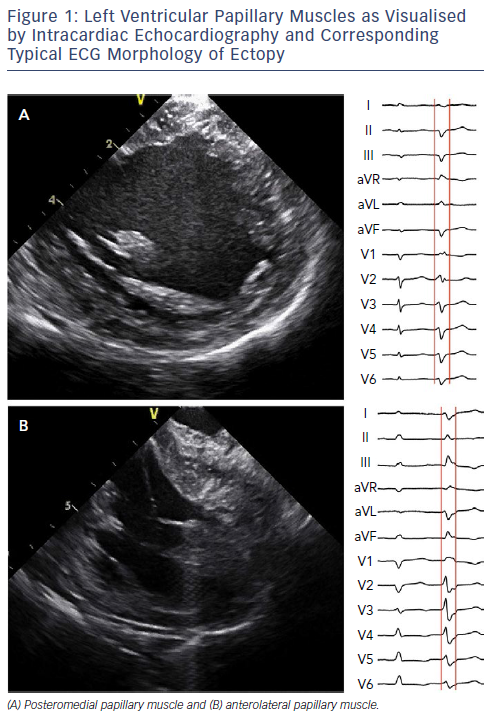